1.8 Learning new speaking skills
Giving general and personal information
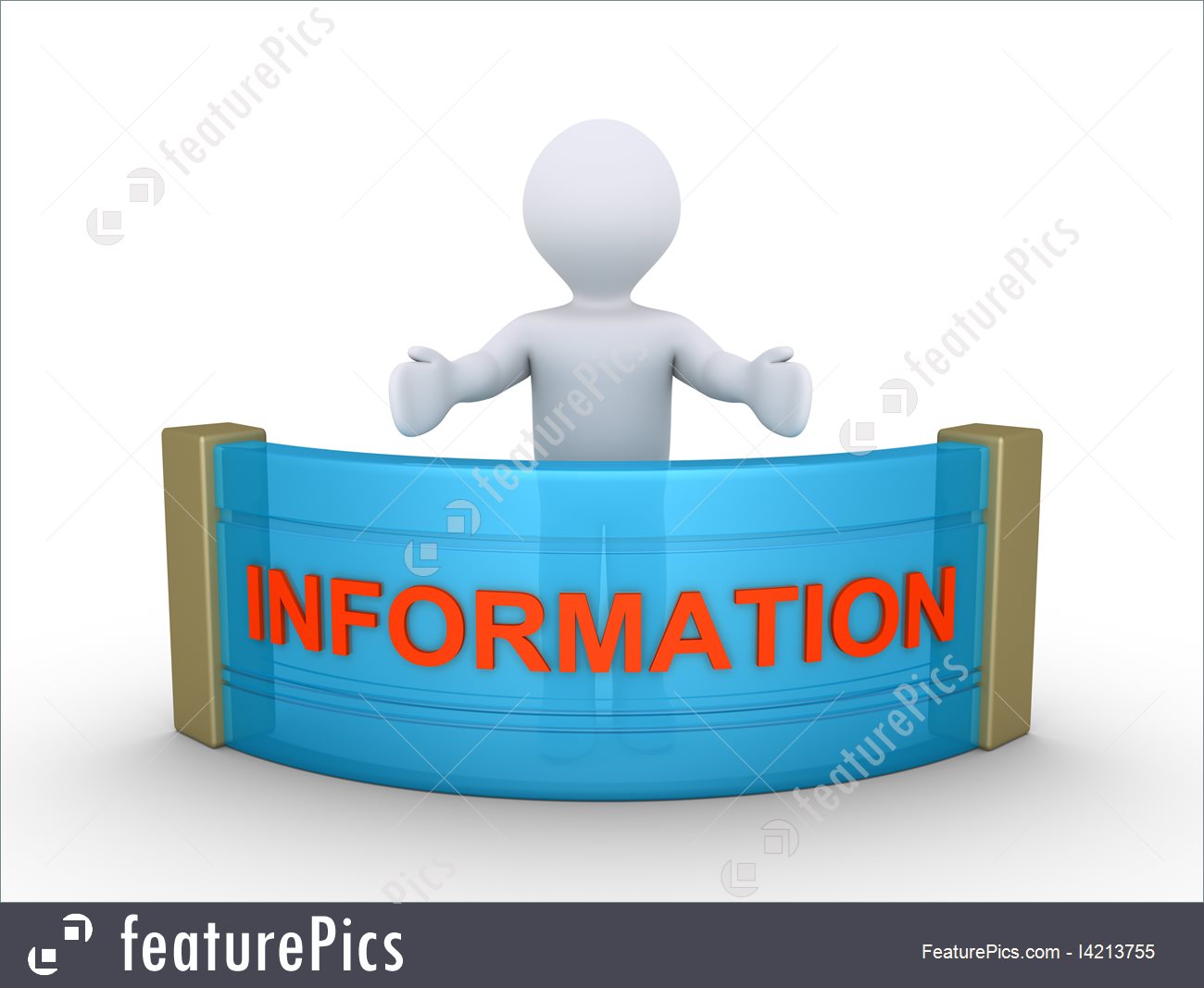 OBJECTIVES
Students should be able to:
Discriminate between and pronounce accurately the vowel sounds /ɪ/  and /i:/;
Demonstrate understanding of the organization of a talk on education;
Demonstrate understanding of the use of present simple and past simple tenses in a talk about education;
Use target language to practise sentences from  a talk on education.
A. Saying vowels.
1. Say each pair of words below. Make sure your partner can hear the difference.
2. Look at the transcript of the talk in Lesson 1.7 (pages 352-353).
Underline some words with the vowel sound /ɪ/.
(Circe) some words with the vowel sound /i:/.
ANSWERS
VOWEL SOUND /ɪ/
VOWEL SOUND /I:/
Fill
Still
Will
List
Ill
Sit
This
Hill
His
Is he
Feel
Steal
Wheel
Least
Eel
Seat
These
He’ll
He’s
easy
B. Identifying a new skill (1)
Read Skills Check 1. How is the talk in Lesson 1.7 organized?
What can you remember about the talk in Lesson 1.7?
General facts?
Personal experiences?
Look at the extracts below from a talk about drama. Mark each sentence G for general facts or Ρ for personal experiences.
ANSWERS
SECTIONS IN ORDERNumber the G sentences in a logical order.Number the Ρ sentences in a logical order.
C. Identifying a new skill (2)
Read Skills Check 2.
ANSWERS
PRESENT SIMPLE VERBS (UNDERLINE)
PAST SIMPLE VERBS (CIRCLE)
LEARN
IS
HAVE
TAKE
TOOK
GOT
WAS, WASN’T
HAD
DID
PUT
D. Rehearsing a new skill
Practise saying the sentences in Exercise Β in order. Remember to stress the key words.
Drama is very important subject.

E. Using new skills in a real-world task
Make a few sentences about this topic:
Popular subjects at school in my country and my favourite subject.